Pigment and Hair Disorders
Mohammed Al-Haddab,MD,FRCPC
Assistant Professor, Consultant Dermatologist, Dermasurgeon
Objectives
To be familiar with physiology of melanocytes and skin color. 
To be familiar with common cutaneous pigment disorders, pathophysiology, clinical presentation and treatment
To be familiar with physiology of hair follicle
To be familiar with common hair disorders, both acquired and congenital, their presentation, investigation and management  
Reference is the both the lecture and the TEXTBOOK
Skin Pigment
Reduced hemoglobin: blue
Oxyhemoglobin: red
Carotenoids : yellow
Melanin : brown
Human skin color is classified according to Fitzpatrick skin phototype.
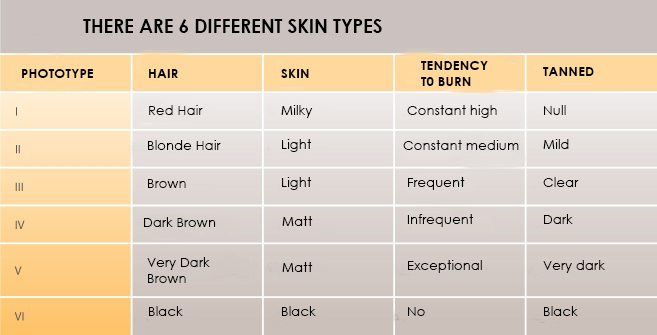 www.steticsensediodolaser.es
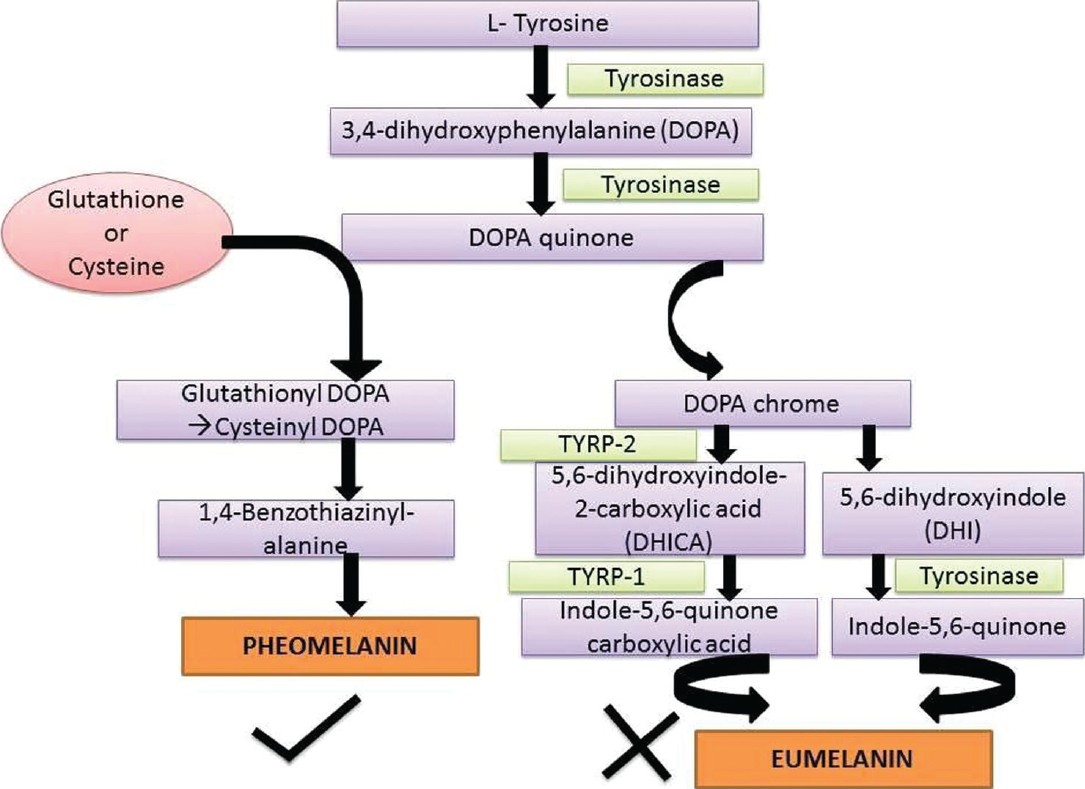 www.ijdvl.com
Vitiligo
Incidence 1%
Early onset
A chronic autoimmune disease with genetic predisposition
Complete absence of melanocytes
Could affect skin, hair, retina, but Iris color no change
Rarely could be associated with: alopecia areata, thyroid disease, pernicious anemia, diabetes mellitus
Koebner phenomenon
Vitiligo
Ivory white macules and patches with sharp convex margins
Slowly progressive or present abruptly then stabilize with time
Focal
Segmental
Generalized (commonest)
Trichrome
Acral 
Poliosis
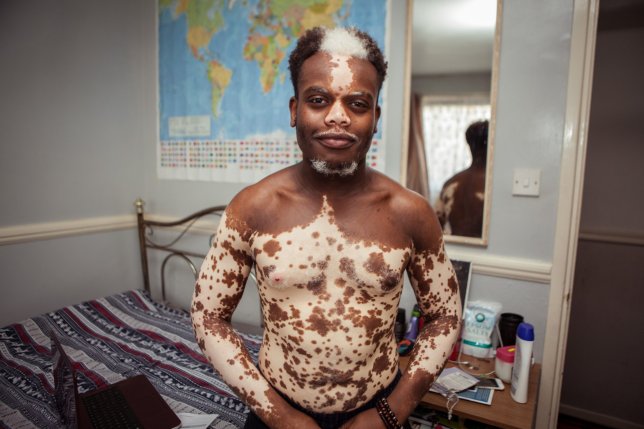 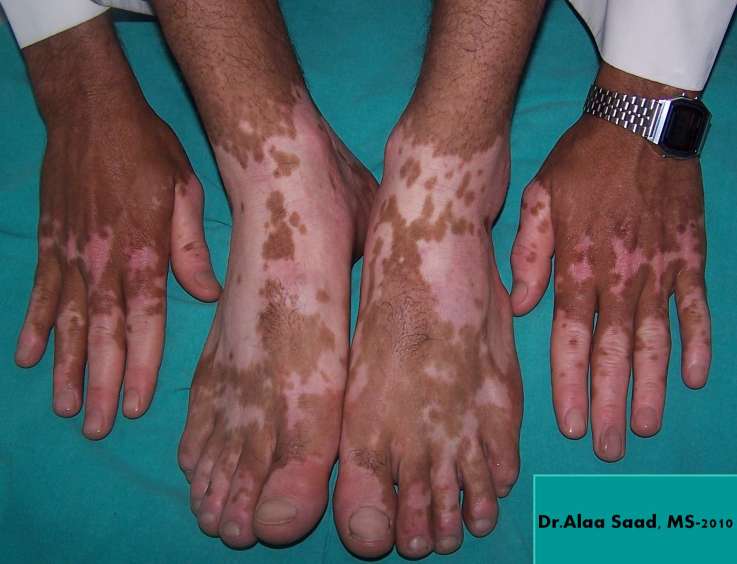 www.metro.co.uk
www.dermrounds.com
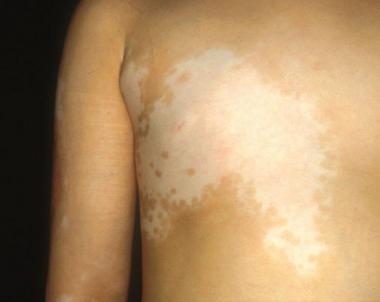 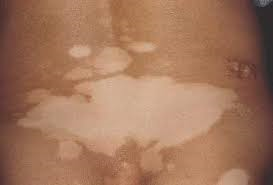 www.medscape.com
www.jaad.org
Vitiligo
Diagnosis usually clinically 
Wood’s lamp for early vitiligo, white person
Pathology shows normal skin with no melanocytes
Differential Diagnosis of Vitiligo
Pityriasis alba
leprosy
Hypopigmented pityriasis Versicolor
Discoid lupus erythematosus 
Post inflammatory hypopigmentation
Mycosis fungoides
Chemical leukoderma
Nevus anemicus
Nevus depigmentosus 
Hypomelanosis of Ito
Piebaldism
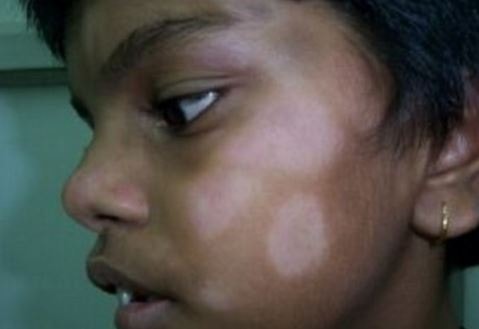 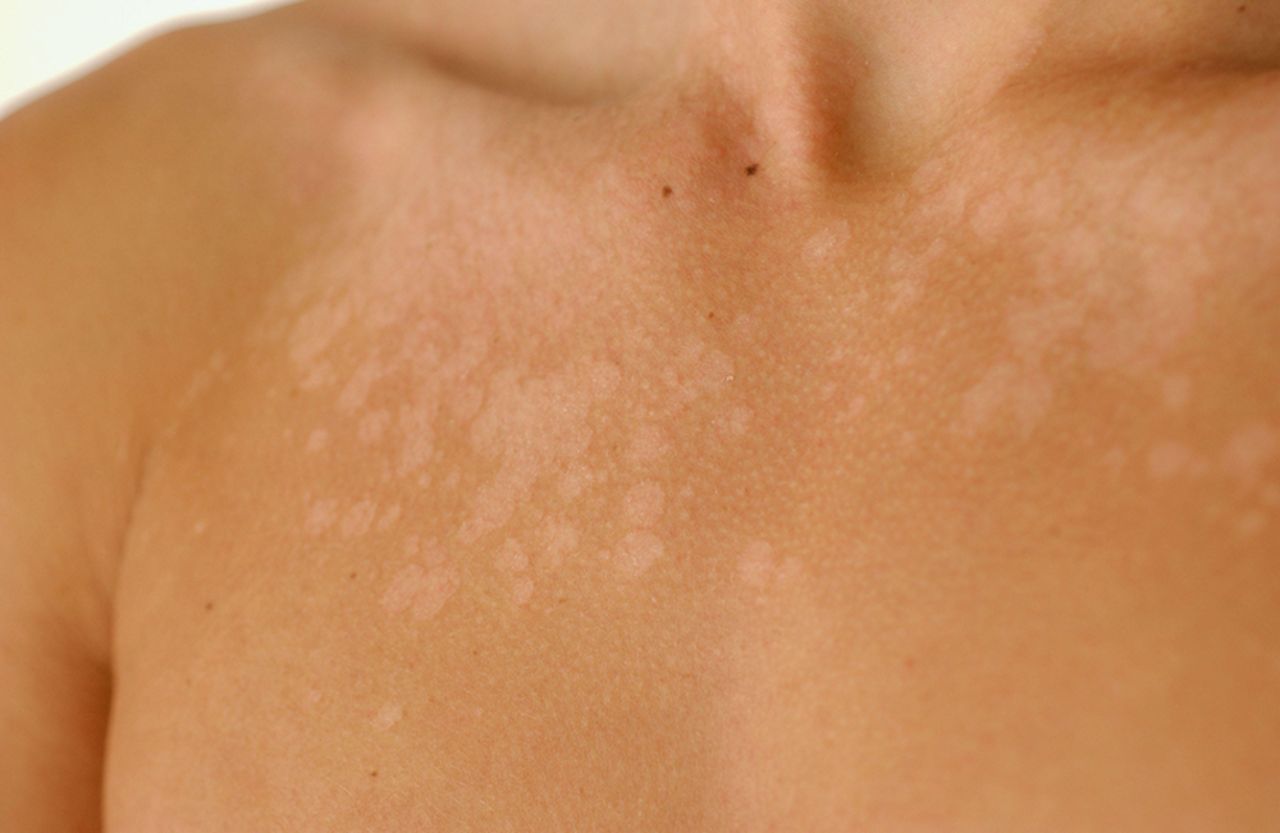 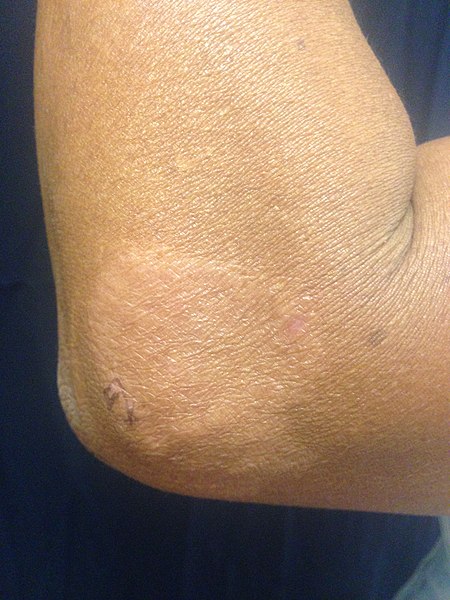 www.healthsaline.com
www.bmj.com
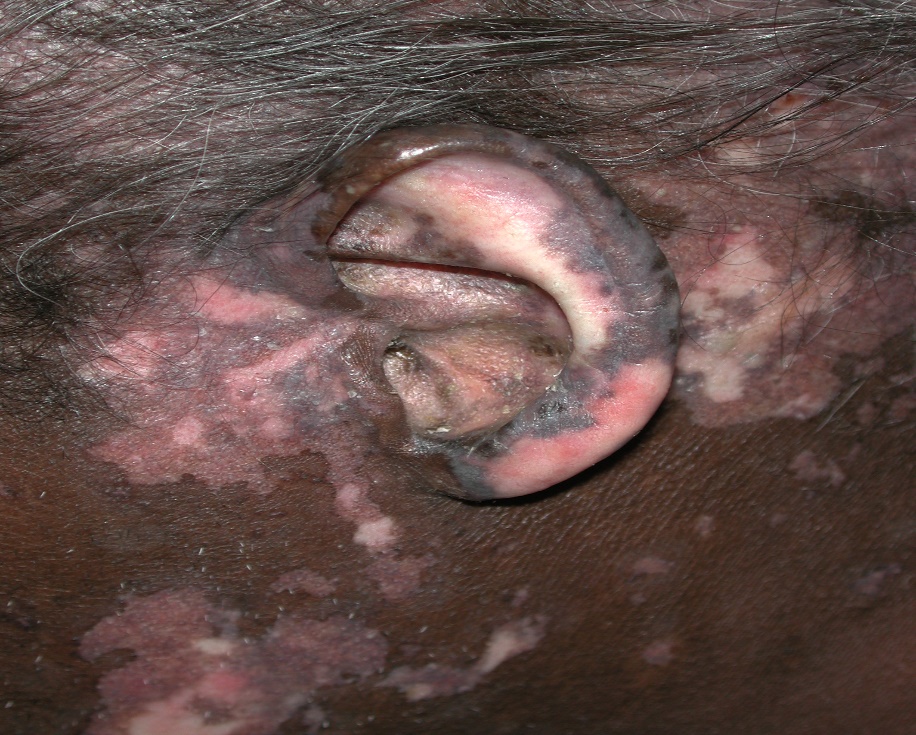 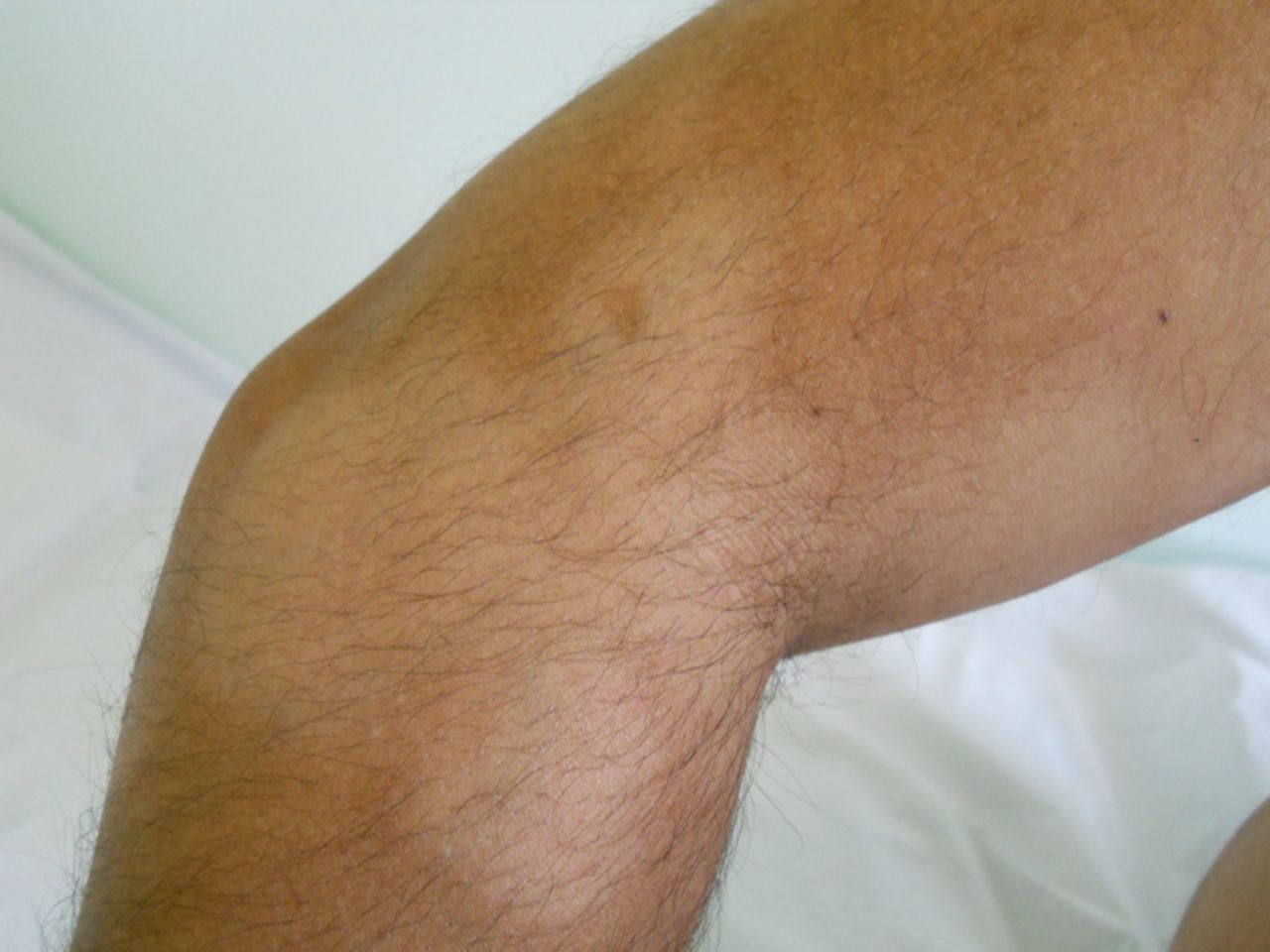 casereports.bmj.com
www.mdedge.com
www.wikiwand.com
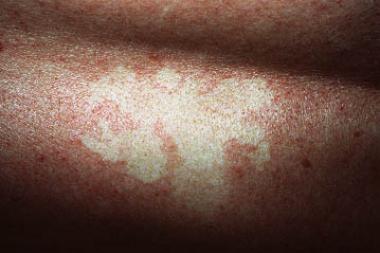 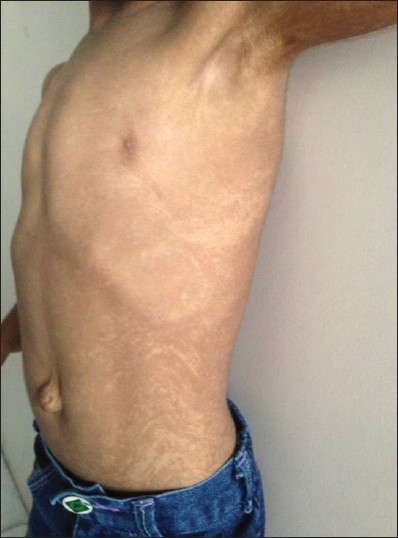 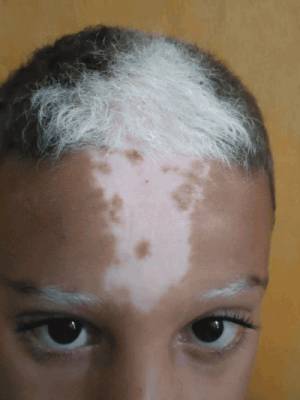 www.emedicine.medscape.com
www.ijhas.in
www.pcds.org.uk
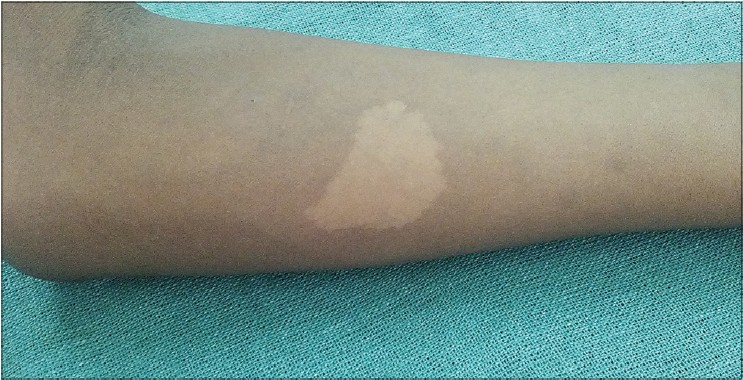 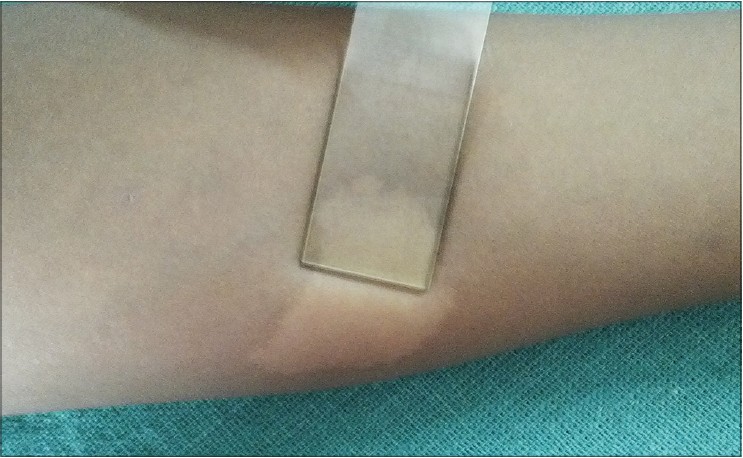 www.pigmentinternational.com
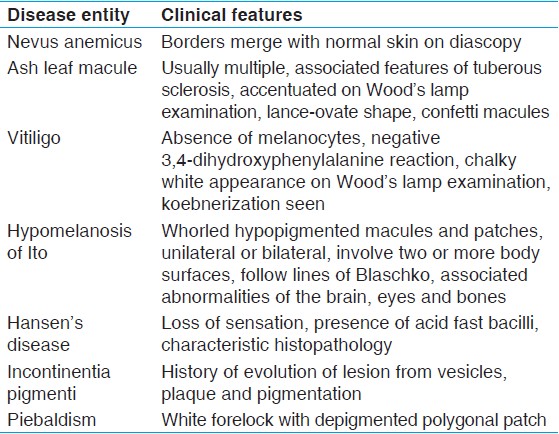 www.pigmentinternational.com
Post Inflammatory Hypopigmentation
Could happen after any inflammatory dermatosis 
Pityriasis versicolor hypopigmentation secondary to dicarboxylic acid
Post chemical peel or laser
Post intralesional corticosteroid injection
Treatment: make up, tattoo, Excimer laser, NB-UVB
Pityriasis Alba
Macular scaly hypopigmented macules and patches in children
Prevalence 5%
Affects mostly face and neck
Associated with atopic dermatitis and dry skin
Ill defined margins, not itchy, fine scales
Self limited
Might be treated by topical corticosteroids, tacrolimus
Nevus Anemicus
Congenital, at birth pale whitish macule or patch <10 cm
No enhancement with Wood’s lamp
After rubbing: no erythema while surrounding skin is red
Blood vessels in the patch are more sensitive to catecholamines
Pathology: normal skin
No need for treatment
Nevus Depigmentosus
Congenital, solitary depigmented patch 
Cutaneous mosaicisim with altered clones of melanocytes with decreased ability to produce melanin 
Stable
Mostly in trunk and extremities
Treatment: make up, tattoo, melanocyte transfer
Vitiligo Management
Face and trunk with good response
Acral location or poliosis with poor response 
Sun protection: sun-avoidance, clothes, hats, sunscreens
Make up
Tattoo 
Psychological Support
Vitiligo Management
Focal disease:
Corticosteroids
Tacrolimus 
8-MOP topical phototherapy 
Excimer laser
NB-UVB
Surgical: melanocytes transfer, blister graft, punch graft
Experimental: topical JAK inhibitors (topical Ruxolitinib)
Vitiligo Management
Generalized:
NB-UVB
Oral PUVA
Depigmentation with 20% monobenzylether of hydroquinone cream
Depigmentation with Q-switched laser and cryotherapy 
Systemic therapy: oral corticosteroids, methotrexate, cyclosporine, mycophenolate mofetil, azathioprine
JAK inhibitors orally with very high relapse rate
Melasma
Acquired symmetrical blotchy hyperpigmentation mostly on face
Epidermal, dermal, mixed (most common)
Mostly in young females(20-40), only 10% males
Genetic predisposition, excessive sun exposure, pregnancy, oral contraceptives, hypothyroidism can trigger the disease
Present as sharply marginated macules and patches with irregular borders on cheeks and forehead
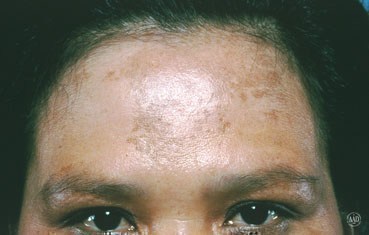 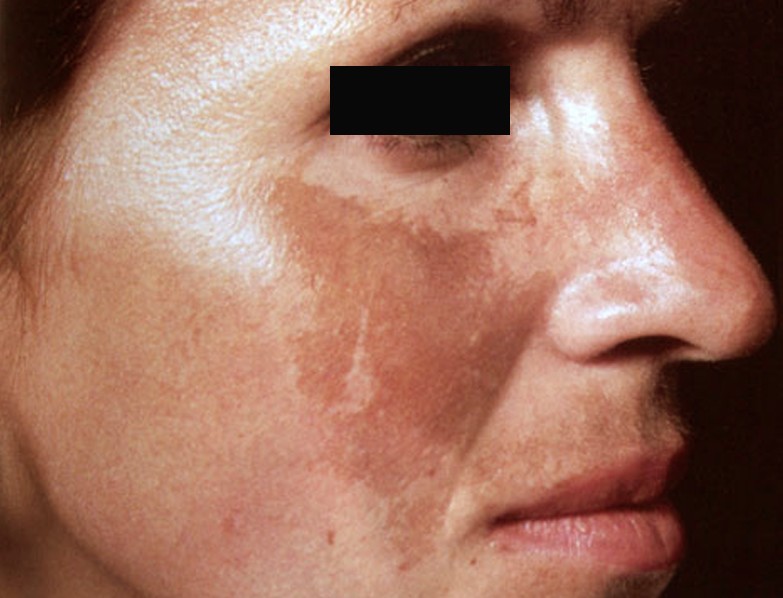 www.aad.org
www.skinofcolorsociety.org
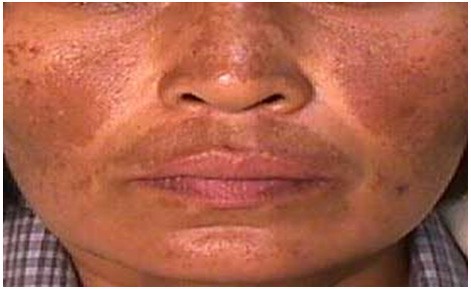 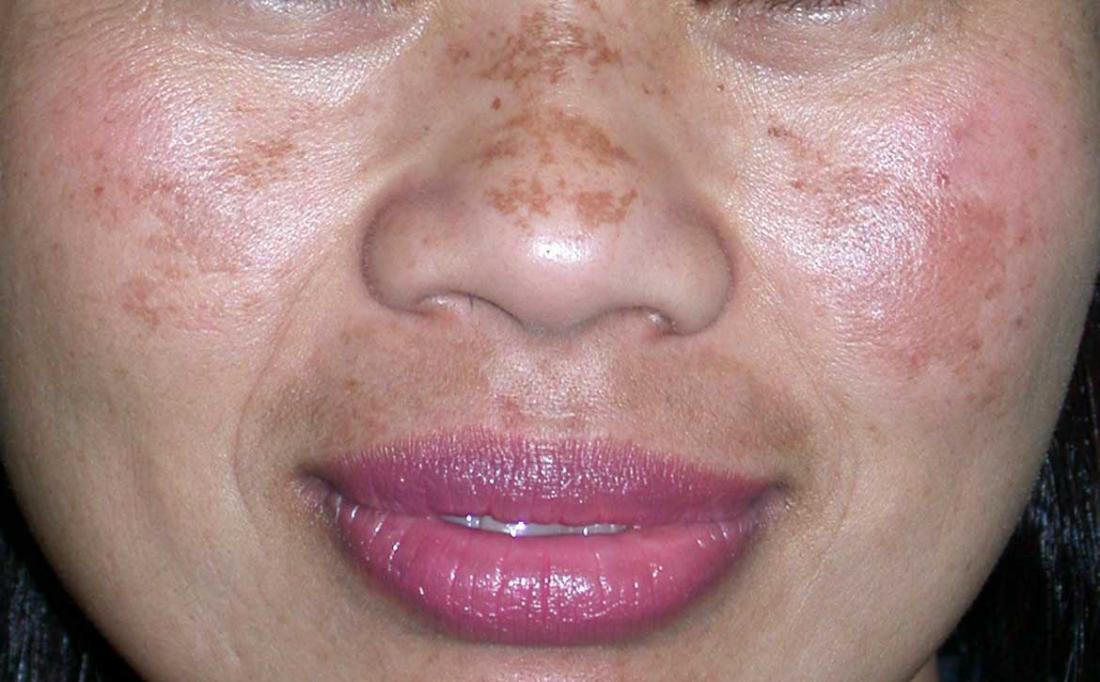 www.aesthetics.venkatcenter.com
www.medicalnewstoday.com
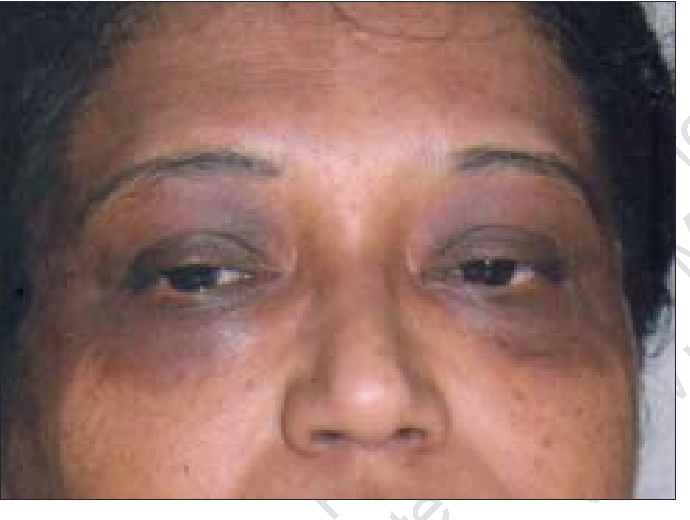 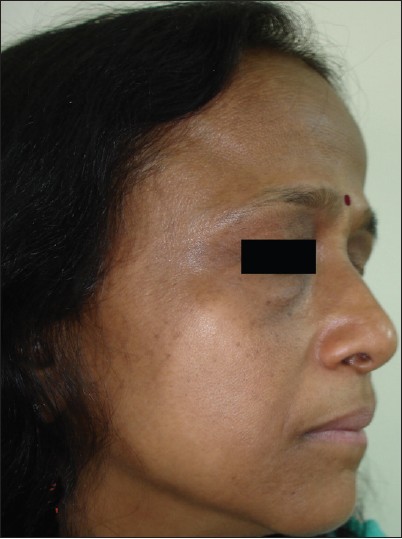 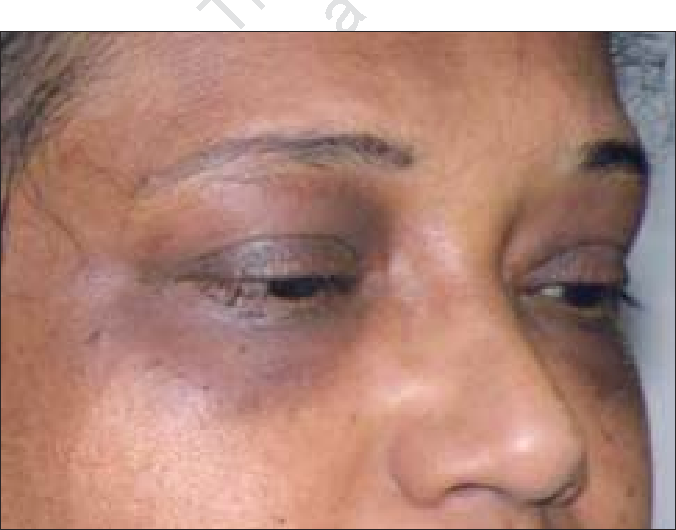 www.ijdvl.com
www.semanticscholar.org
Melasma Management
Sun protection
Kligman’s formula: Hydroquinone+Tretinoin+corticosteroid
Hydroquinone 4% cream
Glycolic acid, azelaic acid, kojic acid
Arbutin, mulberry extract, licorice 
Chemical peels: glycolic acid, TCA, phenol, resorcinol
Fractional laser
Oral tranexamic acid
Post Inflammatory Hyperpigmentation
Any inflammatory disease can cause it
Acne, eczema, psoriasis, trauma, laser hair removal, burns, etc.
More severe with lichen planus
Improve with time but may persist for years
Treatment as melasma
Macular Amyloidosis
Reticulated brown patches mostly from excessive scratching and rubbing
Affect young women
Upper back, shins, arms
Deposition of amyloid protein in papillary dermis
Amyloid is derived from keratinocytes
Not associated with systemic disease
Treatment: control pruritus, topical corticosteroids, oral sedative antihistamines, bleaching agents, peels, laser
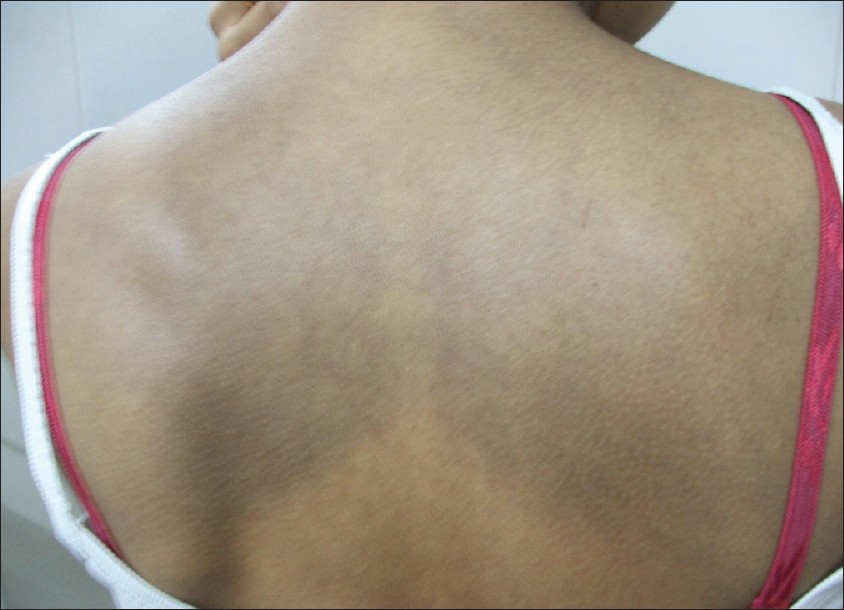 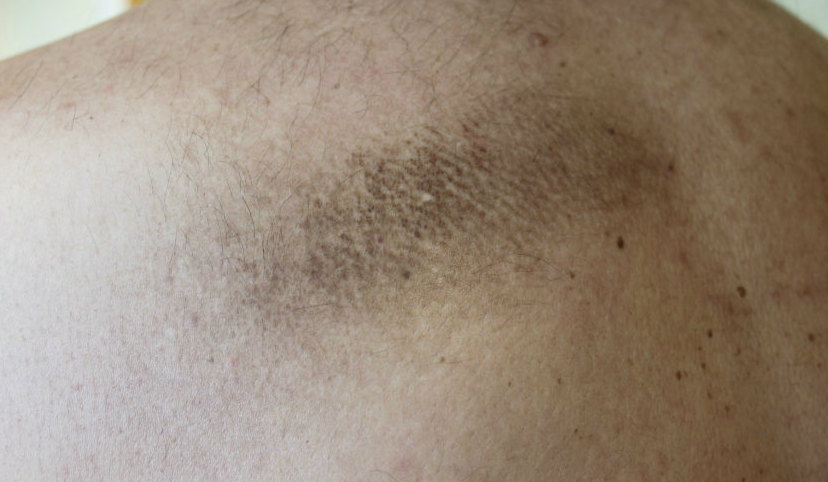 www.pcds.org.uk
www.e-ijd.org
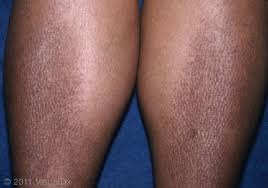 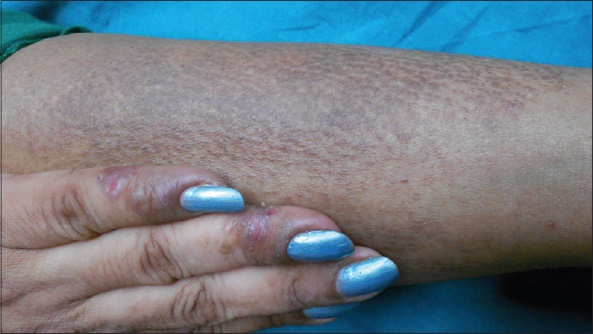 www.e-ijd.org
cdn.ymaws.com
Disorders of Hair Follicle
Hair Cycle
Anagen
Growth phase
Determines the ultimate length of the hair
80-85% of hair
3-6 years
Telogen
Resting phase
5-15%
3-4 months
Catagen 
Transitional phase between anagen and telogen (apoptosis driven)
1% of hair
1-2 weeks
Exogen
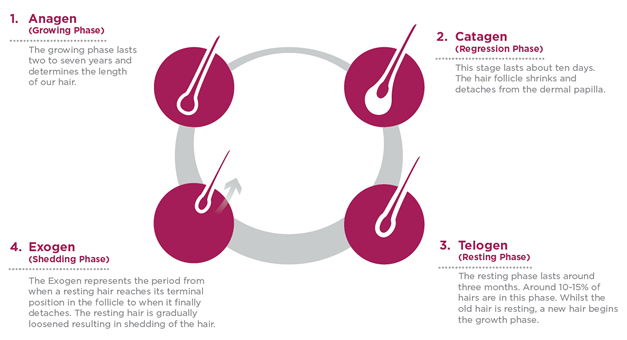 www.viviscal.com.au
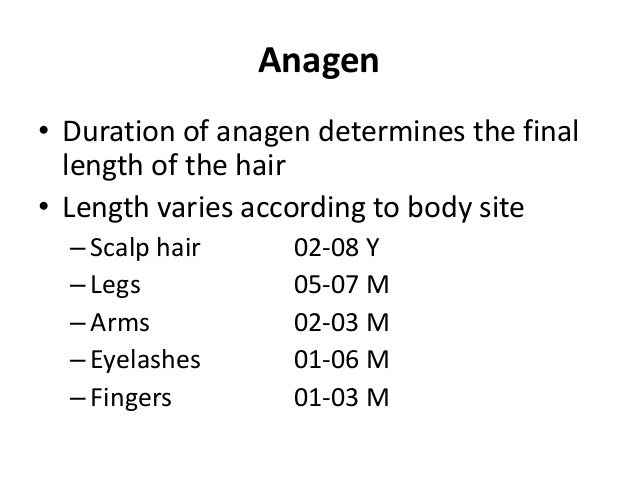 www.pt.slideshare.net
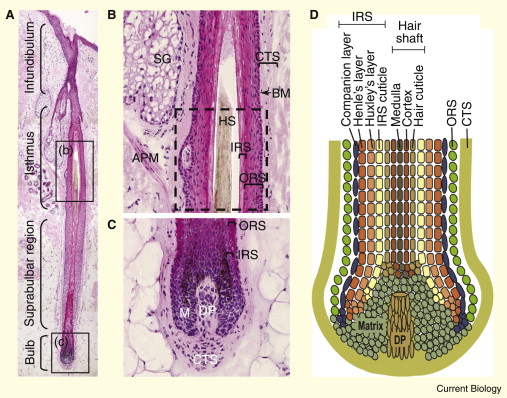 www.sciencedirect.com
Types of Hair
Lanugo hair: fetus, shed before birth

Vellus hair: fine, non-pigmented hair

Terminal hair: thick pigmented hair
Diagnosis
Hair pull test: 6+ is positive
Trichogram: 50 hair pull for anagen/telogen hair ratio
Trichoscopy: dermatoscope
Scalp biopsy
Scanning Electron Microscopy
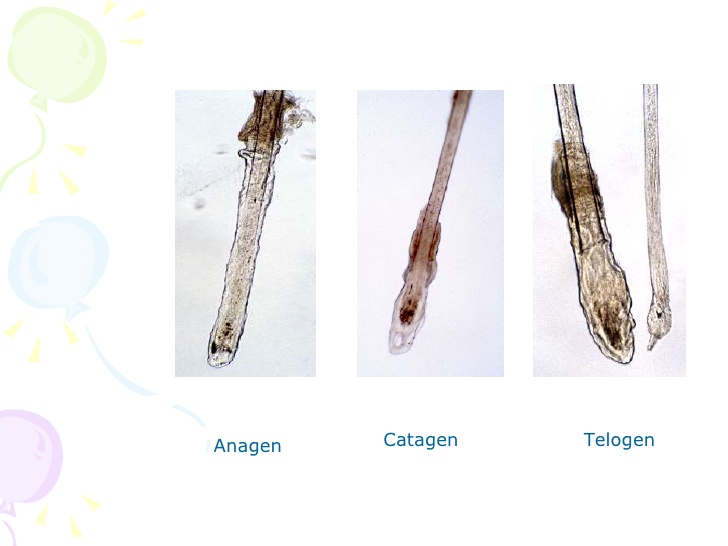 www.slideshare.net
Male Pattern Hair Loss
Most common type in adult men
Genetic predisposition and androgen hormones
Susceptibility genes inherited from both mother and father
Chinese and Japanese are less affected 
Genetic sensitivity of hair follicle receptors to Dihydrotestosterone(DHT)
DHT decrease anagen phase from years to months or weeks
DHT is regulated by 5 alpha reductase
Male Pattern Hair Loss
Testosterone: growth of axillary & pubic hair, sex drive, penis and scrotum growth, spermatogenesis
DHT in prostate and skin: growth of hair, prostate, androgenic alopecia and acne
Testosterone → 5alpha reductase I&II→ DHT
Type I 5 alpha reductase: sebaceous &adrenal glands, kidney, liver
Type II alpha reductase: scalp&beard hair, seminal vesicle, prostate, epididymis, scrotum 
Finasteride 5 alpha reductase II inhibitor, has no affinity for androgen receptors (2% of patients might have reversible erectile dysfunction and decrease libido)
Male Pattern Hair Loss
Hair miniaturization: 
scalp hair grow in tufts of 3-4 hairs, in MPHL the tufts progressively lose hair, hair become finer with decrease length and diameter

Present as receding hair line and hair loss on frontal area and vertex
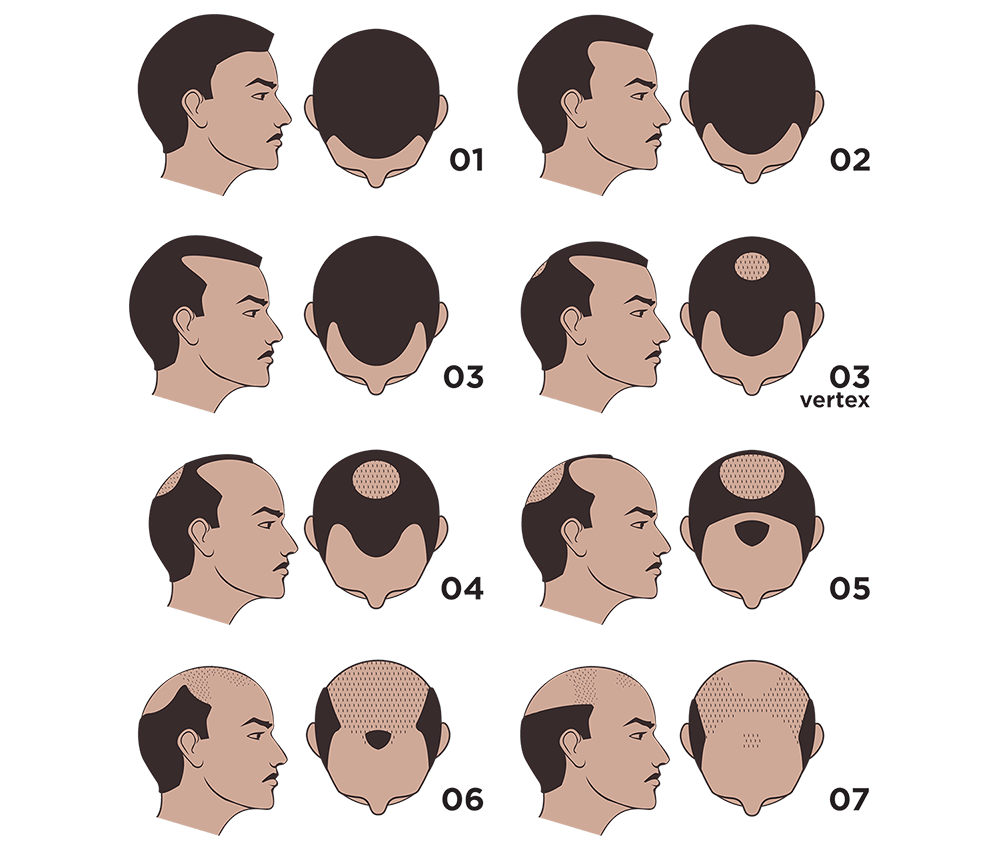 www.naturaltransplants.com
Management
Minoxidil solution 2% and 5%
Finasteride 1mg/d (type II 5 alpha reductase inhibitor)
Dutasteride 2.5mg/d (type I & II)
Platelet rich plasma
Hair transplant
Hair piece
Tattoo
powder
Female Pattern Hair Loss
40% of women ages 50 has some hair loss
Diffuse thinning of hair due to shedding and decrease volume
Genetic predisposition, polygenic, either parent
Normal androgen level
More common after menopause, ? Estrogen stimulate hair growth
Comes in waves of severe hair shedding then normal shedding, but progress over time 
Psychological stress in women than men
Polycystic Ovarian Syndrome(PCOS), Congenital Adrenal Hyperplasia(CAH)
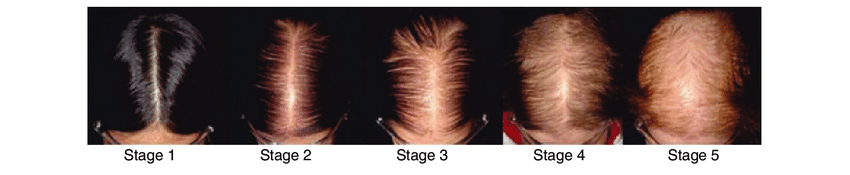 www.researchgate.net
Differential Diagnosis
Diffuse pattern alopecia areata
Telogen effluvium 
Hair loss secondary to:
 Systemic lupus erythematosus, thyroid disease, severe iron deficiency   anemia, or drugs
Investigation
Trichogram 
CBC, Iron, Ferritin, TIBC
LH/FSH
DHEAS
Prolactin 
Free testosterone
Thyroid function test
ANA
Scalp biopsy
Management
Minoxidil 2%, 5%(may cause hypertrichosis on face and neck)
Finasteride and dutasteride
Spironolactone and flutamide
Cyproterone acetate
Oral minoxidil 0.25mg/d + spironolactone 25mg/d in one study
Hair spray, powder, hair piece
Hair transplant
?Platelet Rich Plasma PRP
Alopecia Areata
Autoimmune with T-cells around hair follicles
50% in childhood, 80% before age of 40
Genetic predisposition, 10-20% positive family history
Association with vitiligo, thyroid disease, atopic dermatitis and Down syndrome
Triggers: viral infection, trauma, hormonal changes, severe emotional stress
Alopecia Areata
Patchy AA ( the most common)
Patchy hair loss of scalp, beard, eyebrow, eyelash hair
Sudden onset
Progressively increase the size of the patch then stabilize 
Regrowth of hair spontaneously after months in many cases but my persist for years
Regrowth of white hair then pigment comes back
Exclamation marks are 2-3 mm broken hair with distal end broader than proximal ! at the margin of the hairless patch
Nail pitting and ridging in 10-50% of patients
Alopecia Areata
Alopecia totalis: all scalp hair, 5%
Alopecia universalis: whole body, 1%
Ophiasis: occipital and lateral scalp
Diffuse alopecia areata:
Sudden diffuse thinning of hair
Persisting hair turn grey
Positive hair pull test
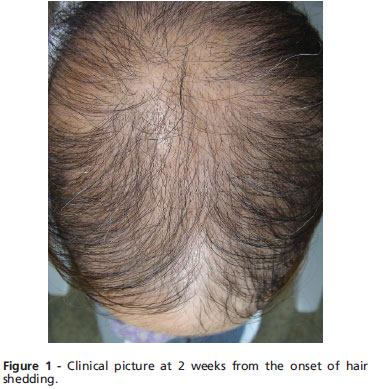 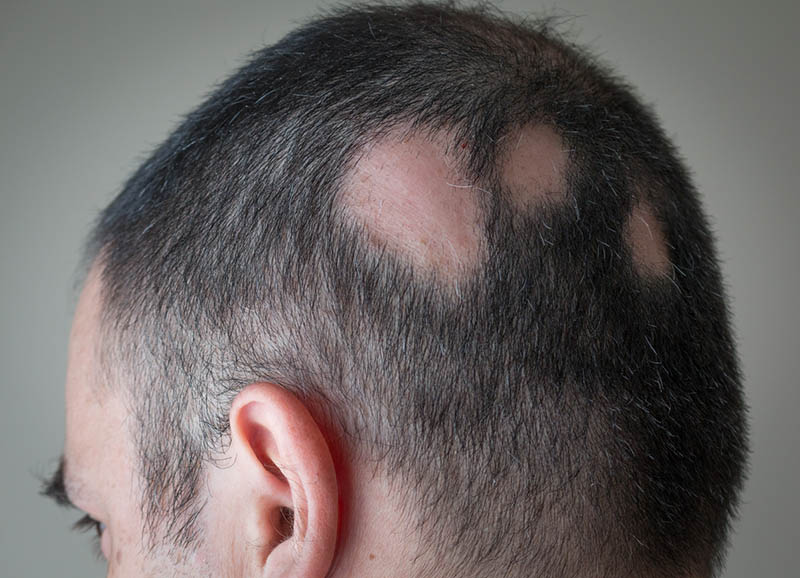 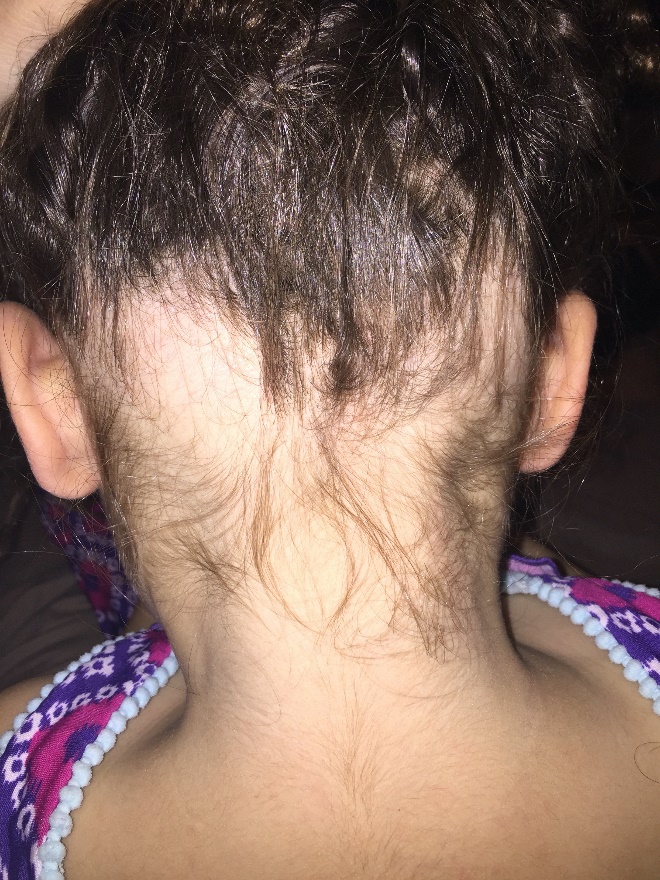 www.scielo.br
www.daniwachs.wordpress.com
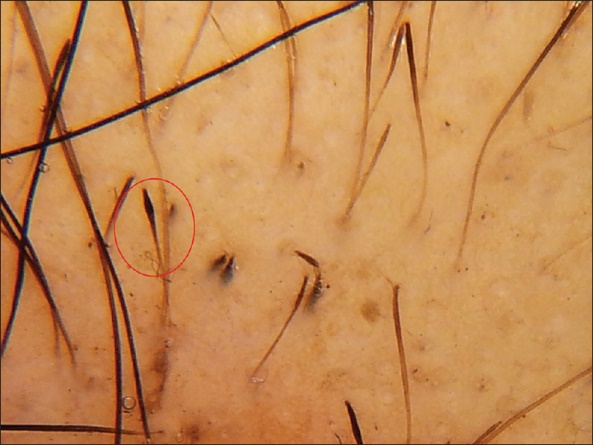 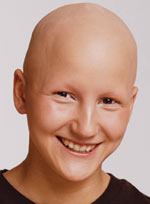 www.embellishmentshairrestorationstudio.com
www.newhorizonsatlanta.com
www.ijdvl.com
Management
Intralesional corticosteroids
Minoxidil solution
Dithranol
Diphencyprone (DPCP)
phototherapy
Systemic corticosteroids, pulse therapy
Methotrexate, azathioprine
JAK inhibitors (Tofacetinib, Ruxolitinib)
IL-15 may be a future target
Artificial eyelashes, eyebrow tattoo, hair piece
Prognosis
Single patch: 80% resolution in 1 year

Poor prognostic factors:
Extensive disease
Duration >1 year
Ophiasis pattern
Nail involvement 
Childhood onset
Positive family history
Other concomitant autoimmune diseases
Atopy
Down syndrome
Telogen Effluvium
Temporary hair loss of telogen hair
System shock: change anagen hair to telogen
Up to 70% of anagen hair could be affected leading to severe hair loss
Fever, surgery with general anesthesia, childbirth, severe emotional trauma, severe weight loss
Drugs: heparin, warfarin, B-blockers, Ace-inhibitors, lithium, anticonvulsants(especially valproic acid)
Might take 2 months after shock to start losing hair
Usually last for 6-9 months with incomplete recovery
Could be chronic, but doesn’t cause complete baldness
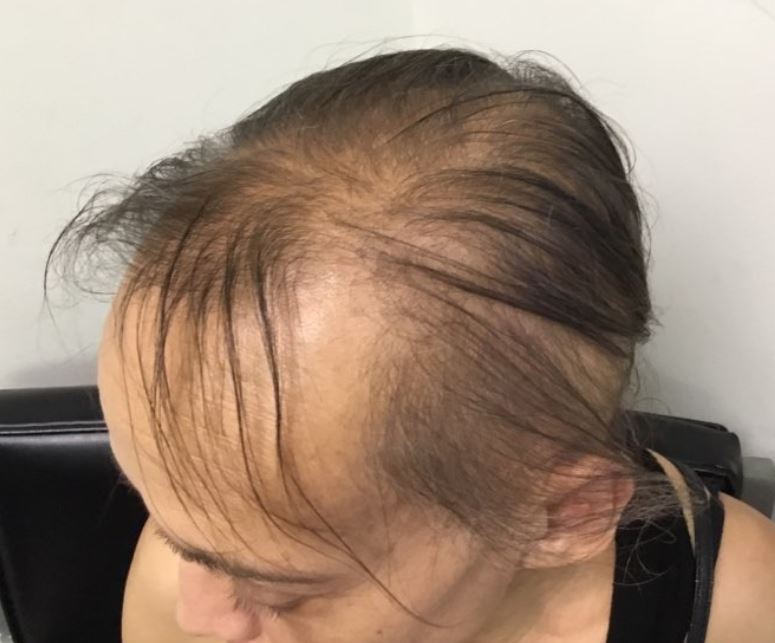 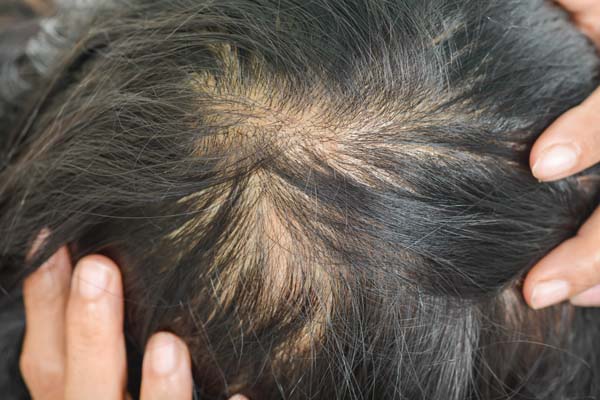 www.clinicaladvisor.com
www.embellishmentshairrestorationstudio.com
Tufted Hair Folliculitis
Folliculitis decalvans
Rare progressive, chronic scarring alopecia in adults
Presence of 10-15 hairs emerging from single follicle opening
Cause unknown, not contagious
Positive culture of staphylococcus aureus, ? Role
Could be associated with drugs: cyclosporine, lapatinib
Scarring hairless patches with hair tufts, tender, with swelling, crusts, and pus could be expressed form lesion
Culture and biopsy
Hyperkeratosis, parakeratosis, hyperplastic epidermis, with follicular plugging and perifollicular mixed inflammatory infiltrate
Antibiotics (clindamycine,rifampicin), I/L steroids, isotretinoin, surgery
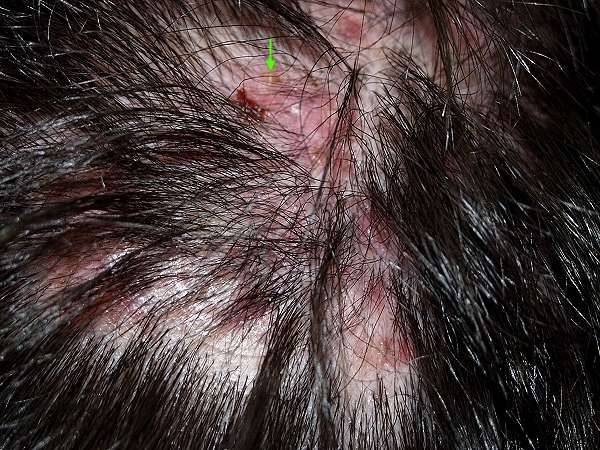 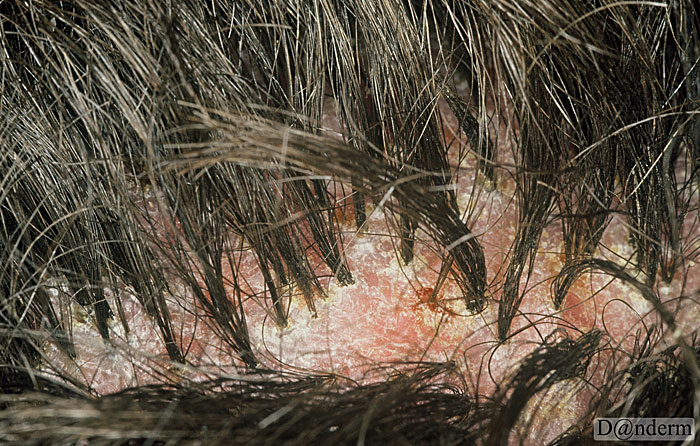 www.pcds.org.uk
www.danderm.dk
Scarring Alopecia
Lichen planopilaris LPP
Frontal fibrosing alopecia: post menopausal women
Central centrifugal cicatricial alopecia
Pseudopelade: non inflammatory
Discoid lupus erythematosus of scalp
Traction alopecia
Trichotillomania: non-scarring psychiatric alopecia, might lead to scarring alopecia, different length of hairs, RBCs around hair bulb
Acne keloidalis nuchae
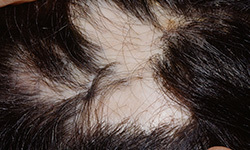 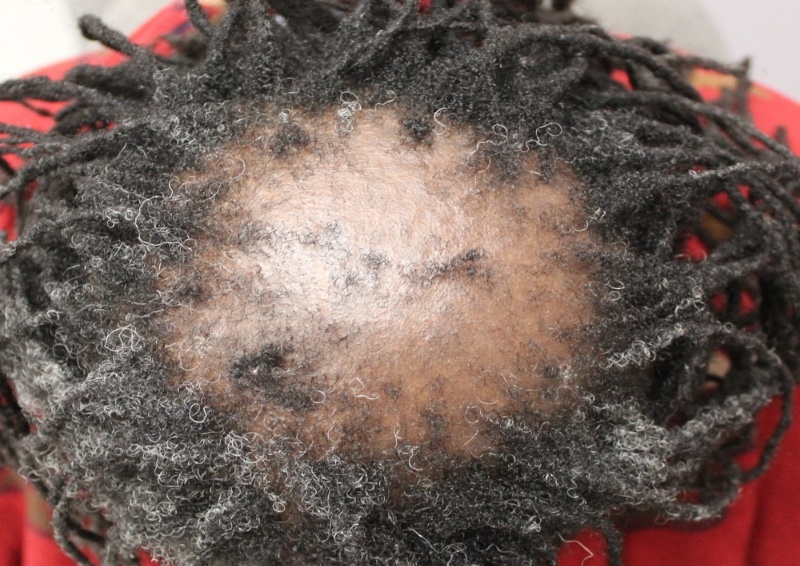 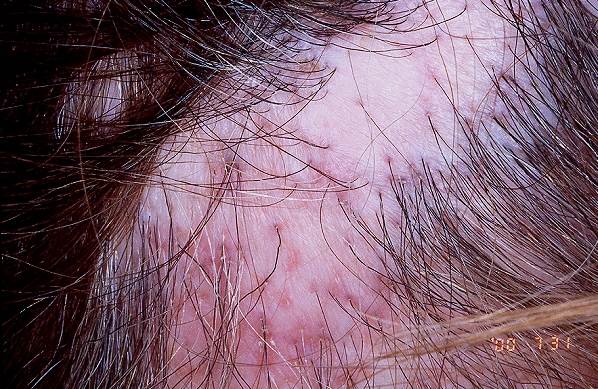 www.pcds.org.uk
www.skinandhairacademy.in
www.canadianhairlossfoundation.org
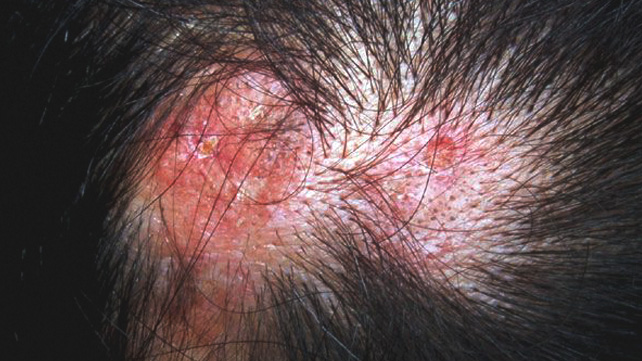 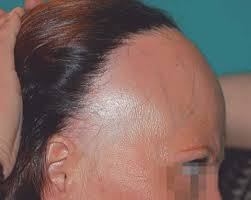 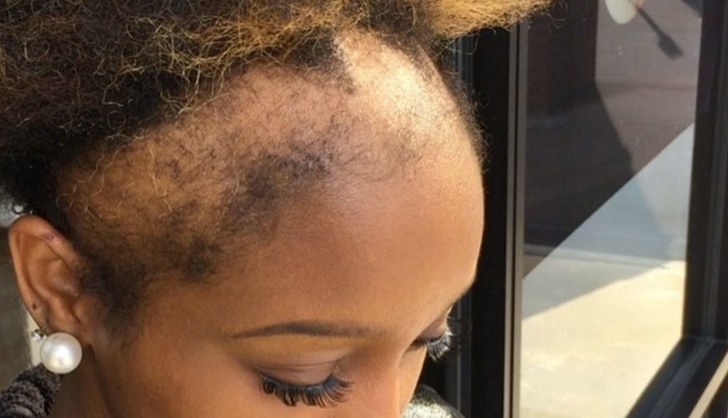 www.healthline.com
rossinajulissablog.wordpress.com
www.self.com
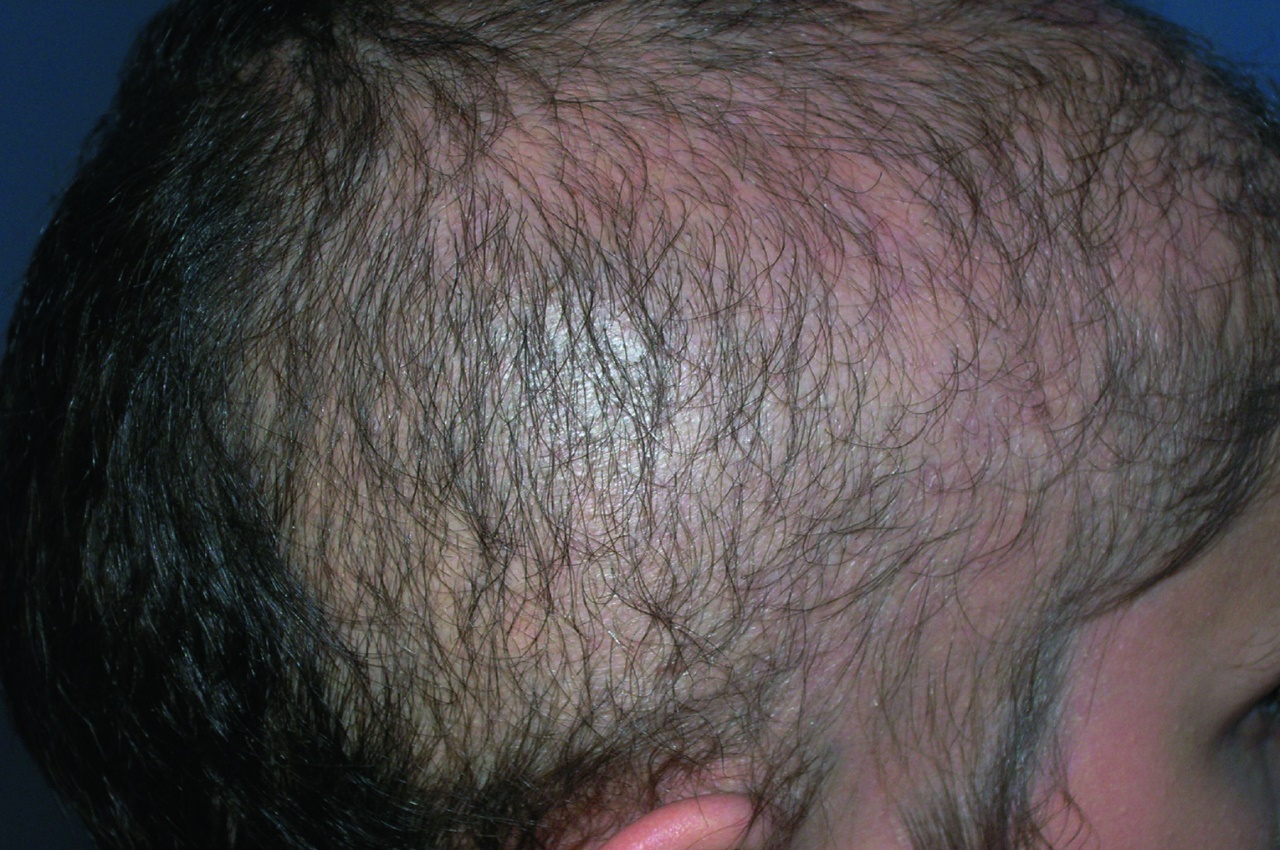 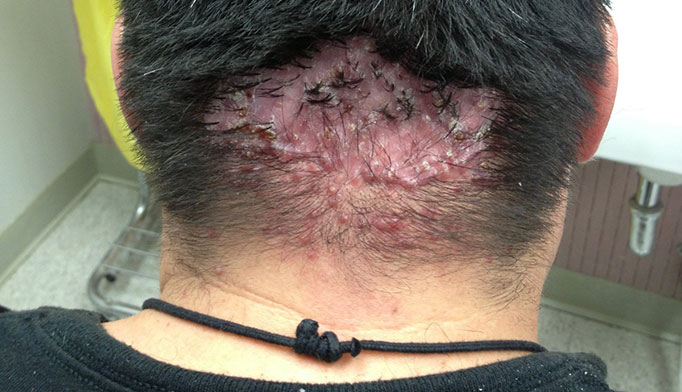 www.clinicaladvisor.com
www.msdmanuals.com
Hirsutism
Male pattern hair growth in women
Genetically determined, 10% of women affected
Increase androgen and testosterone
PCOS
Weight gain 
Stopping oral contraceptives
Cushing syndrome
CAH ( 21 hydroxylase deficiency)
Tumors of adrenal glands (almost always malignant)
Ovarian tumors (arrhenoblastoma)
Pituitary gland (ACTH dependent)
Hirsutism
Androgen change anagen phase, dermal papilla size and dermal papilla cells activity (both keratinocytes &melanocytes)
Facial hair, below umbilicus, around nipple, upper back, inner thighs
Associated findings: acanthosis nigricans, galactorrhea, striae, acne, virilization(increase muscle bulk& size of clitoris, deep voice, baldness, menstrual irregularities

Oral corticosteroids are pure with no androgenic activity so it cause hypertrichosis but not hirsutism 

Ferriman-Gallaway scale: 9 area, from 1-4, hirsutism if score >8
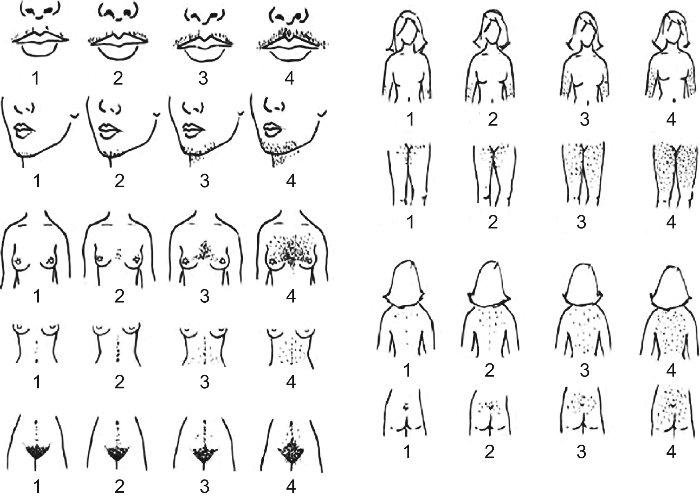 www.women-info.com
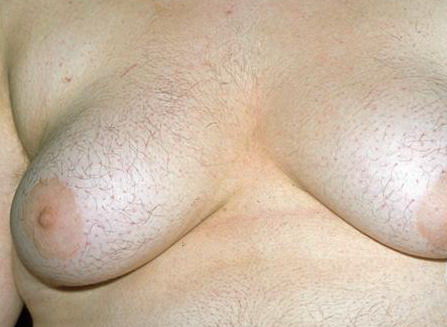 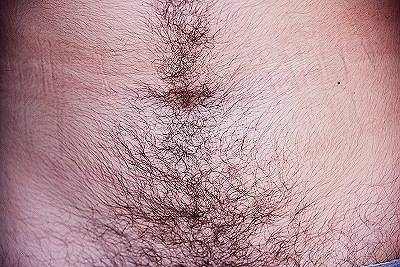 kinleymbbsmed.blogspot.com
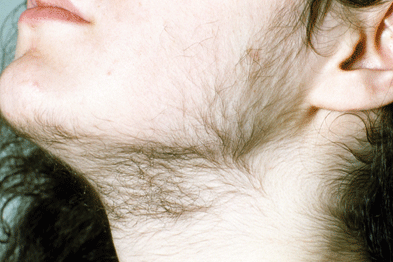 www.pcds.org.uk
www.gponline.com
Investigation
Free testosterone, prolactin, thyroid function
LH/FSH ratio: PCOS
Dihydroepiandrosterone sulfate (DHEAS): Adrenal (↑testo+↑DHEAS)
Androstenedione: Ovary (↑testo + normal DHEAS)
17-hyroxyprogesterone: CAH
Urinary and serum cortisol
Dexamethasone suppression test: to exclude ACTH dependent hirsutism
Prostate specific antigen(PSA): a marker for increase androgens 
U/S pelvis, CT-Scan, MRI
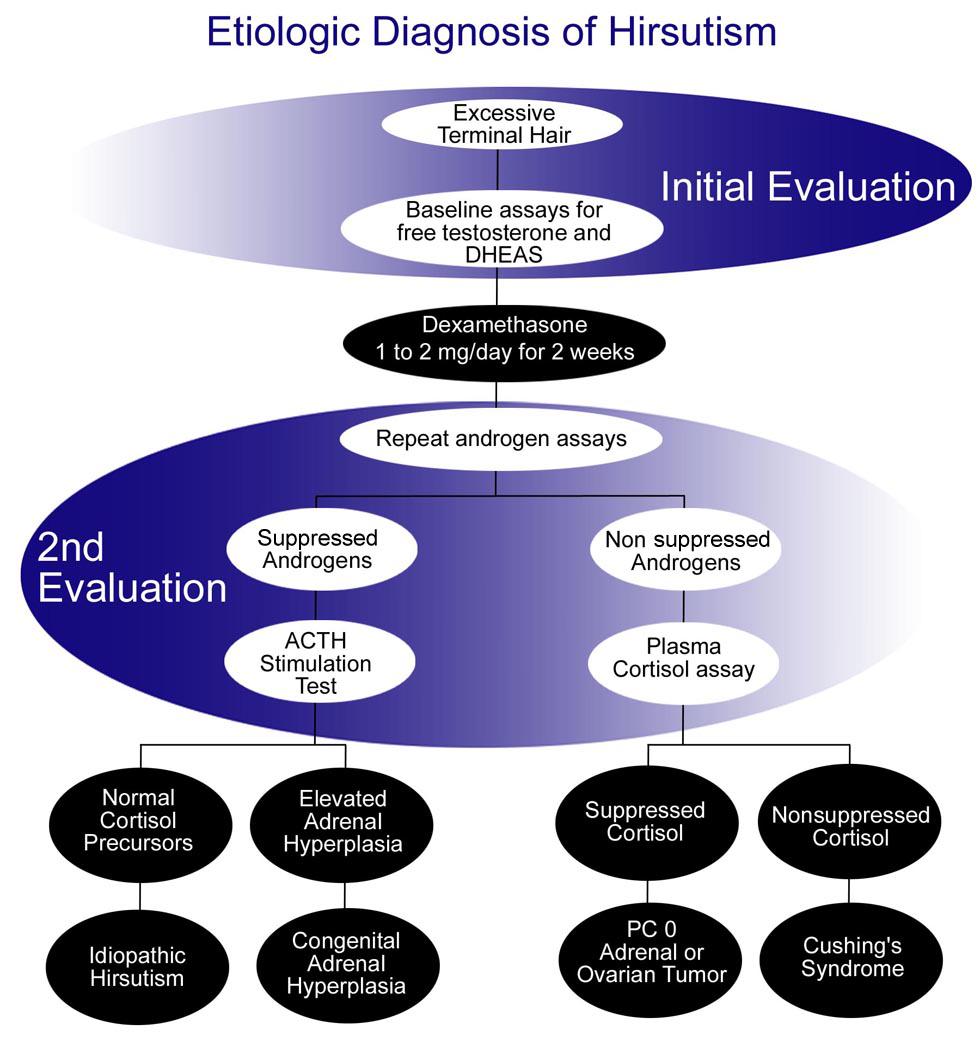 Management
No drug is FDA approved for hirsutism

Treat the underlying cause
Drugs are either decrease androgen production or inhibit androgens in the skin
Spironolactone 50-200 mg/d (blocks androgen receptors)
Flutamide 125mg/d (hepatitis)
Oral contraceptives
Cyproterone 50-200 mg x10 days per cycle
Metformin
Finasteride 
Corticosteroids (ACTH dependent hirsutism)
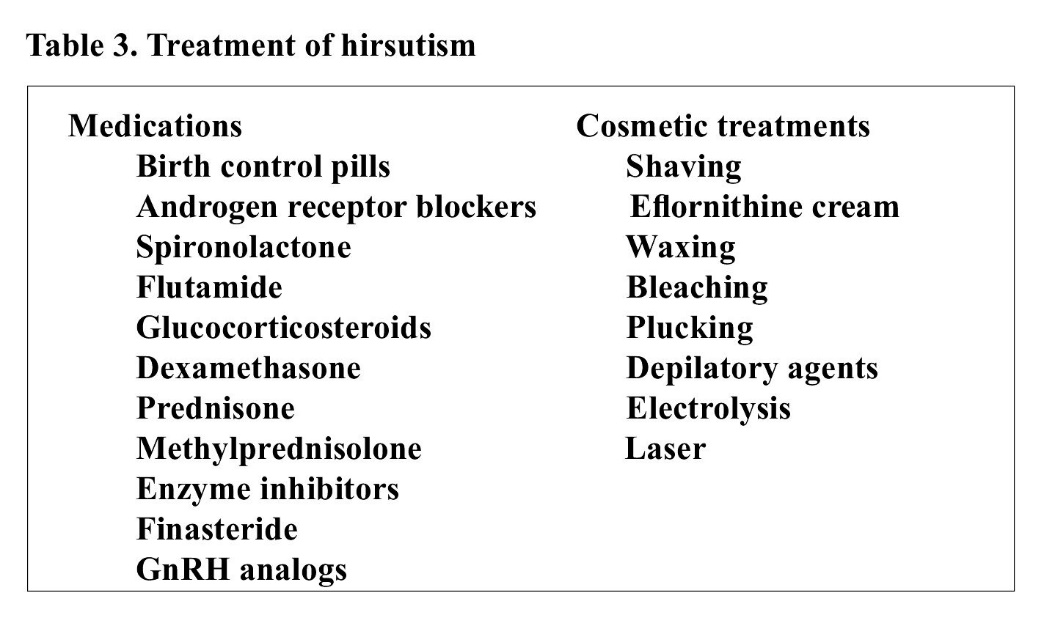 www.reproductivefacts.org
Hypertrichosis
Excessive growth of lanugo, vellus, or terminal hair
Congenital or acquired
Generalized hypertrichosis: porphyria cutanea tarda, malnutrition, malignancy, hypothyroidism, drugs(minoxidil, cyclosporine, phenytoin, androgenic steroids)

Localized: increased vascularity, chronic itching and rubbing, topical minoxidil, topical corticosteroids, PUVA
Nevoid hypertrichosis: spina bifida 
Hypertrichosis associated with nevi: congenital melanocytic nevus, Becker’s nevus, vascular malformation
Trichomegaly (Bimatoprost, Erlotinib)
Hypertrichosis
Congenital hypertrichosis lanuginosa
Only 50 cases reported
Hair grow up to 2 year of age
Most will lose the hair with time
No associated abnormalities
Palms, soles, glans penis, mucous membrane, labia minor are spared

 Ambras syndrome (werewolf syndrome)
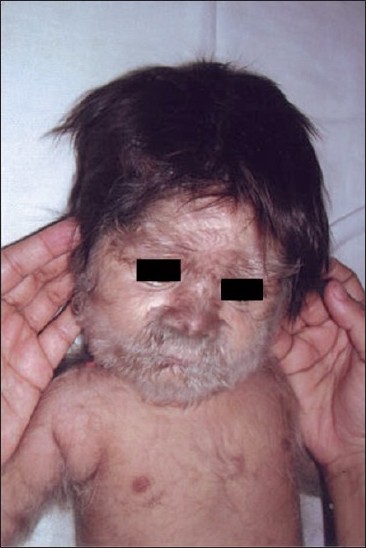 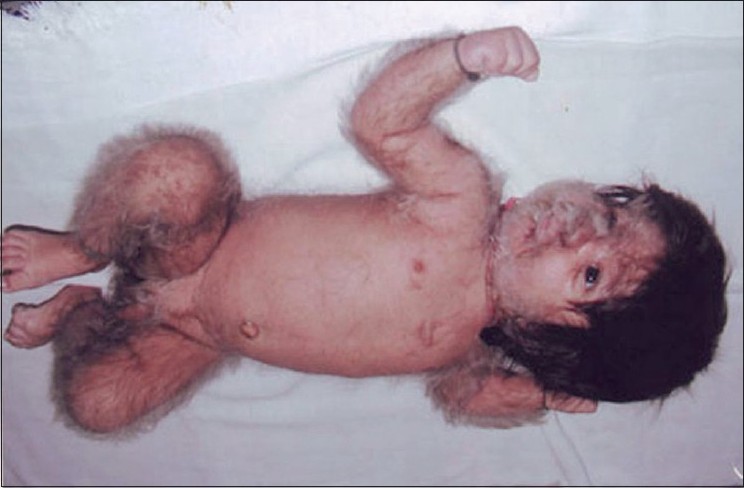 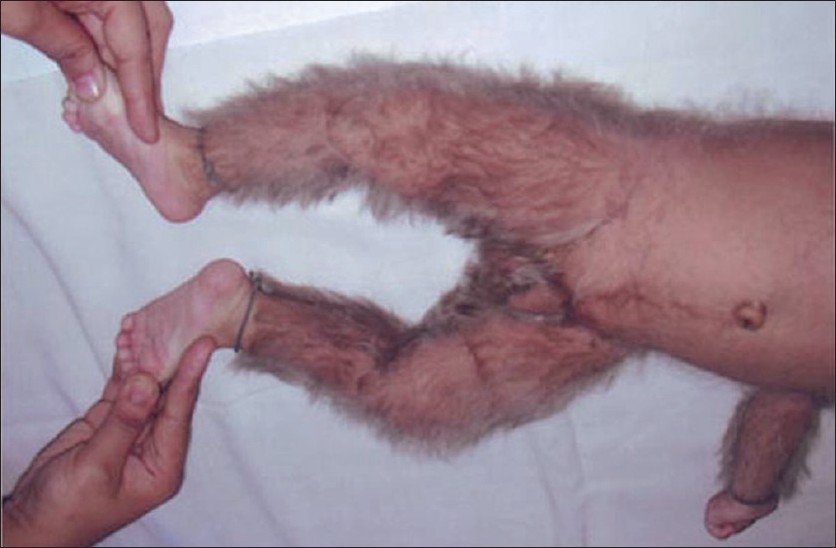 www.ijdvl.com
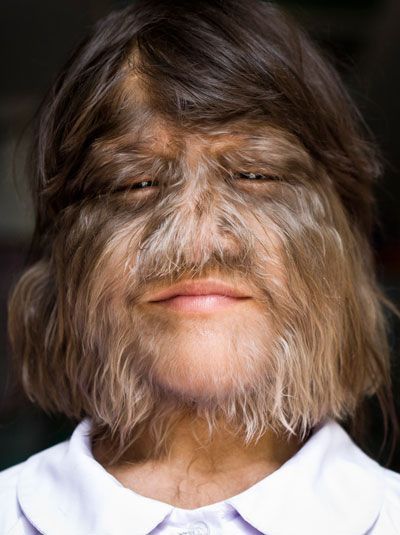 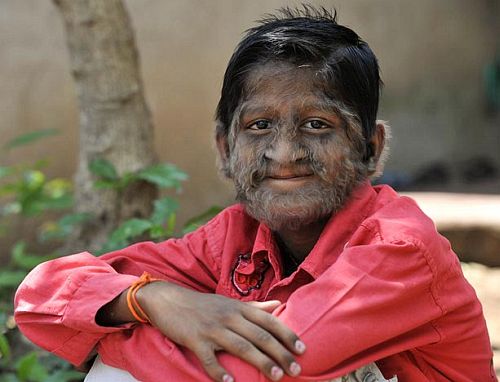 www.maxmag.gr
www.pinterest.com
Questions ????